IHEP SCD Charge reconstruction
page 1
Previous data processing

The charge resolution is relatively large in section0, section1 and section2 of 60um, with the rest of the area being relatively uniform.（The different sections represent the different capacitors connected）
68 pf
47 pf
20 pf
100 pf
0ohm
0ohm
60um
25um
page 2
Charge reconstruction
Association of the two largest channels
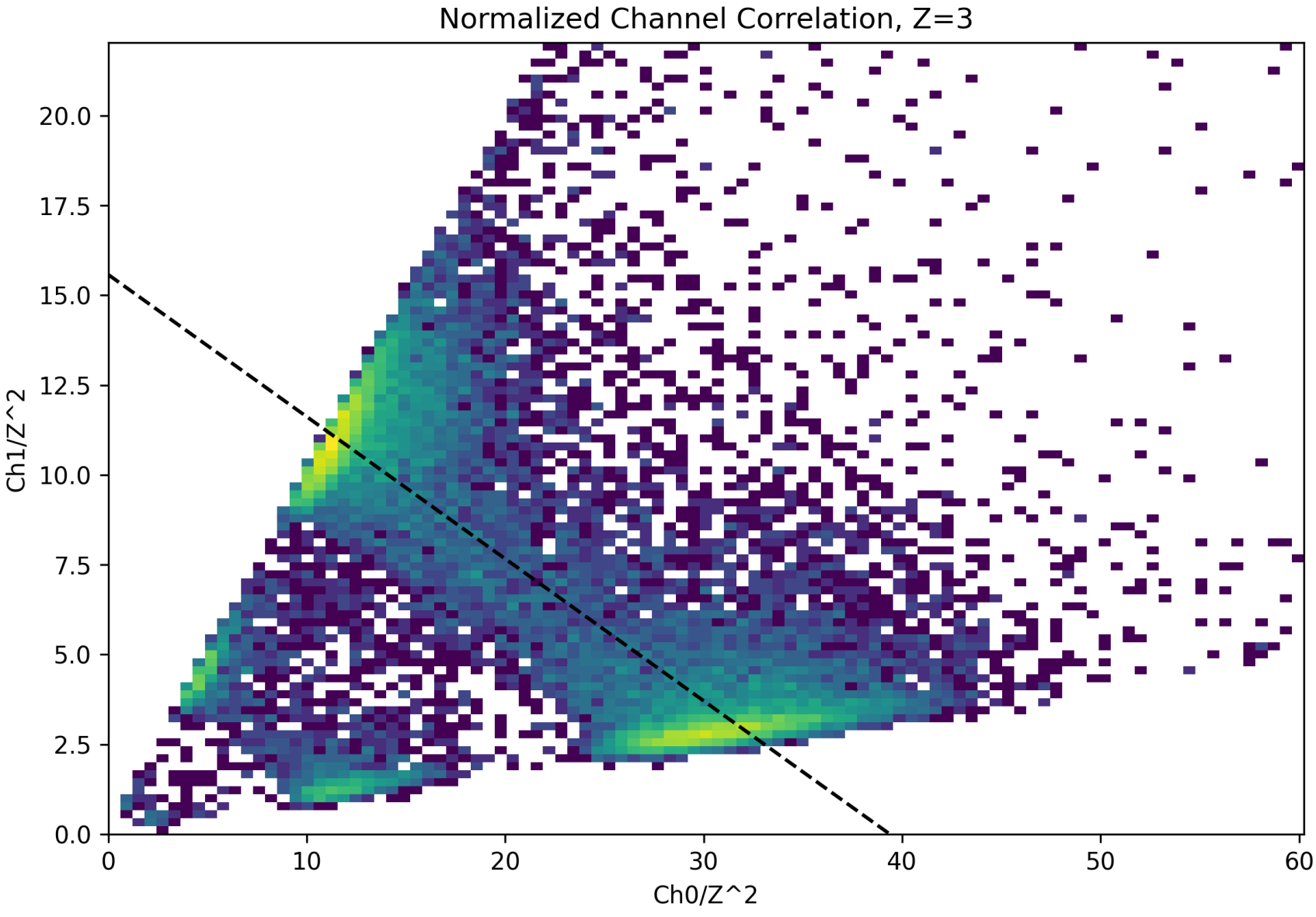 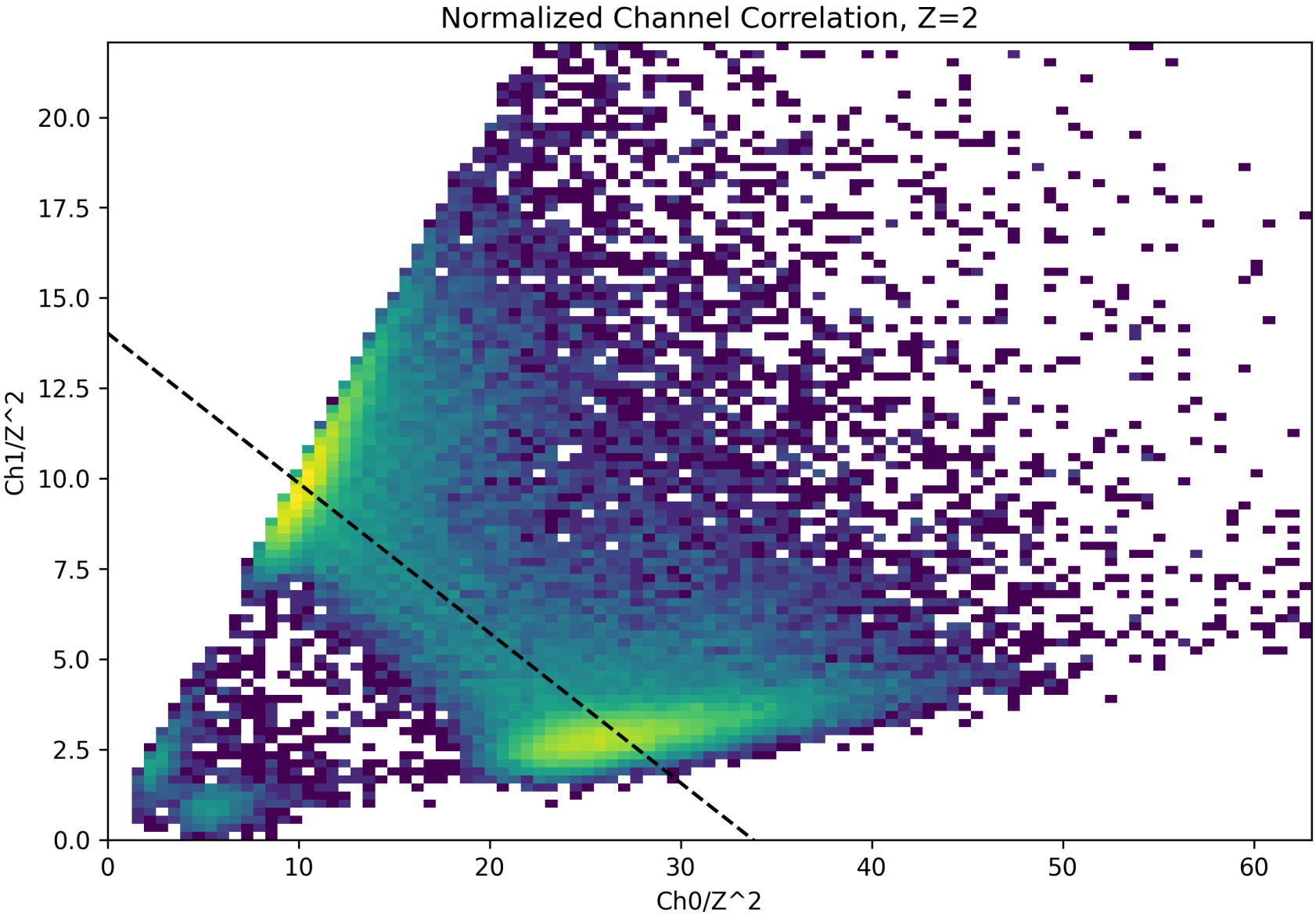 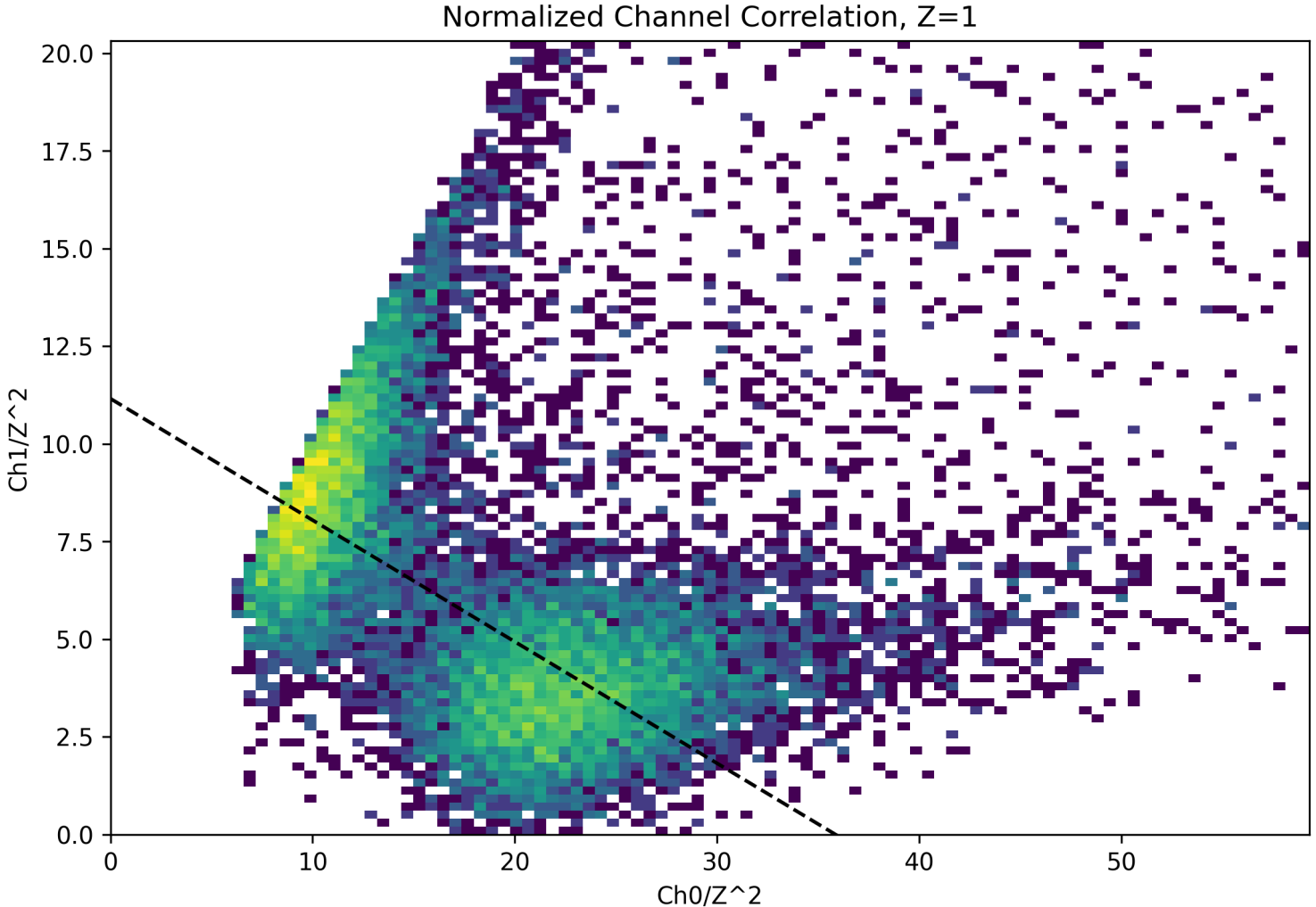 floating strips
Z=2
Z=3
reading strips
Z=1
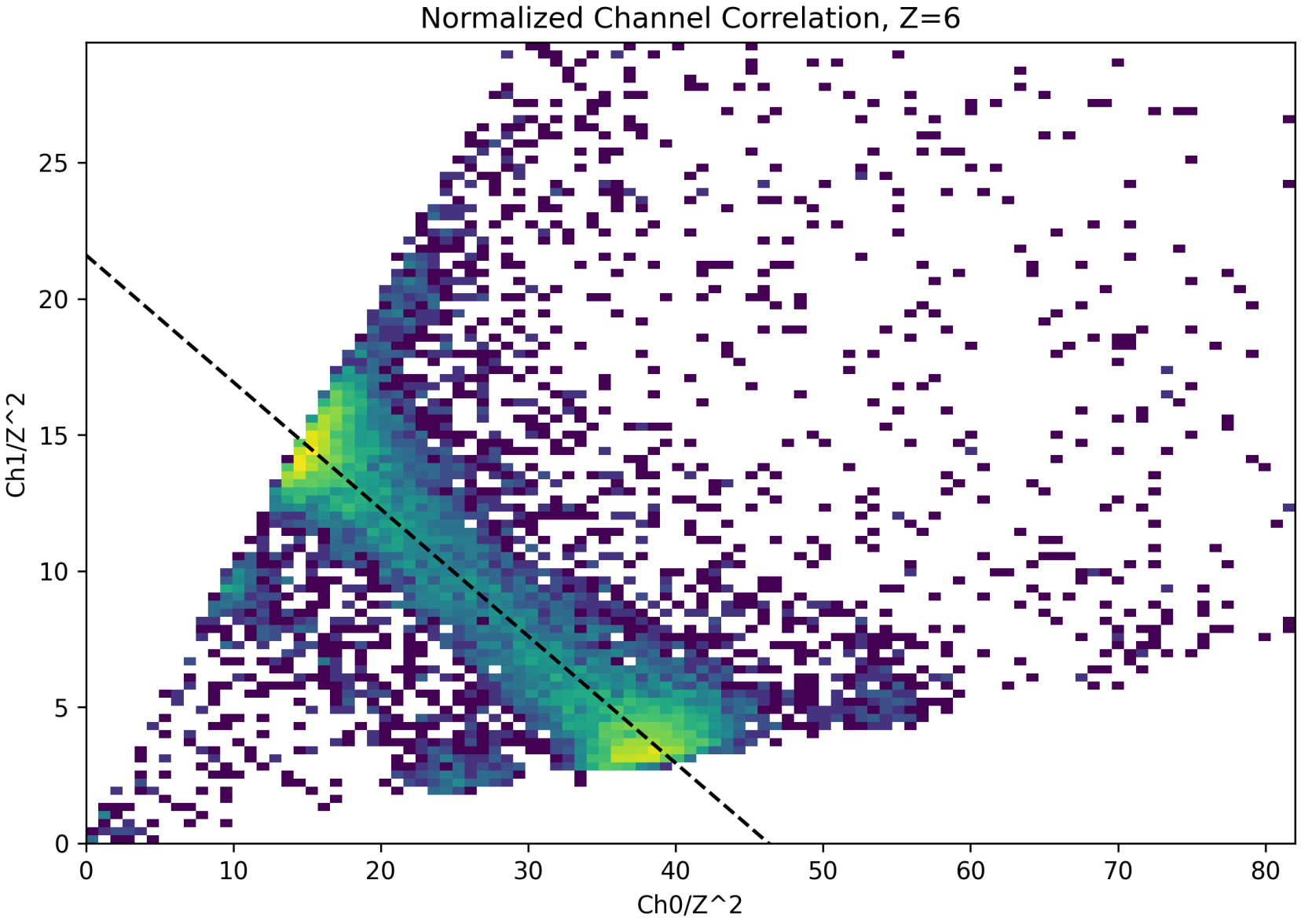 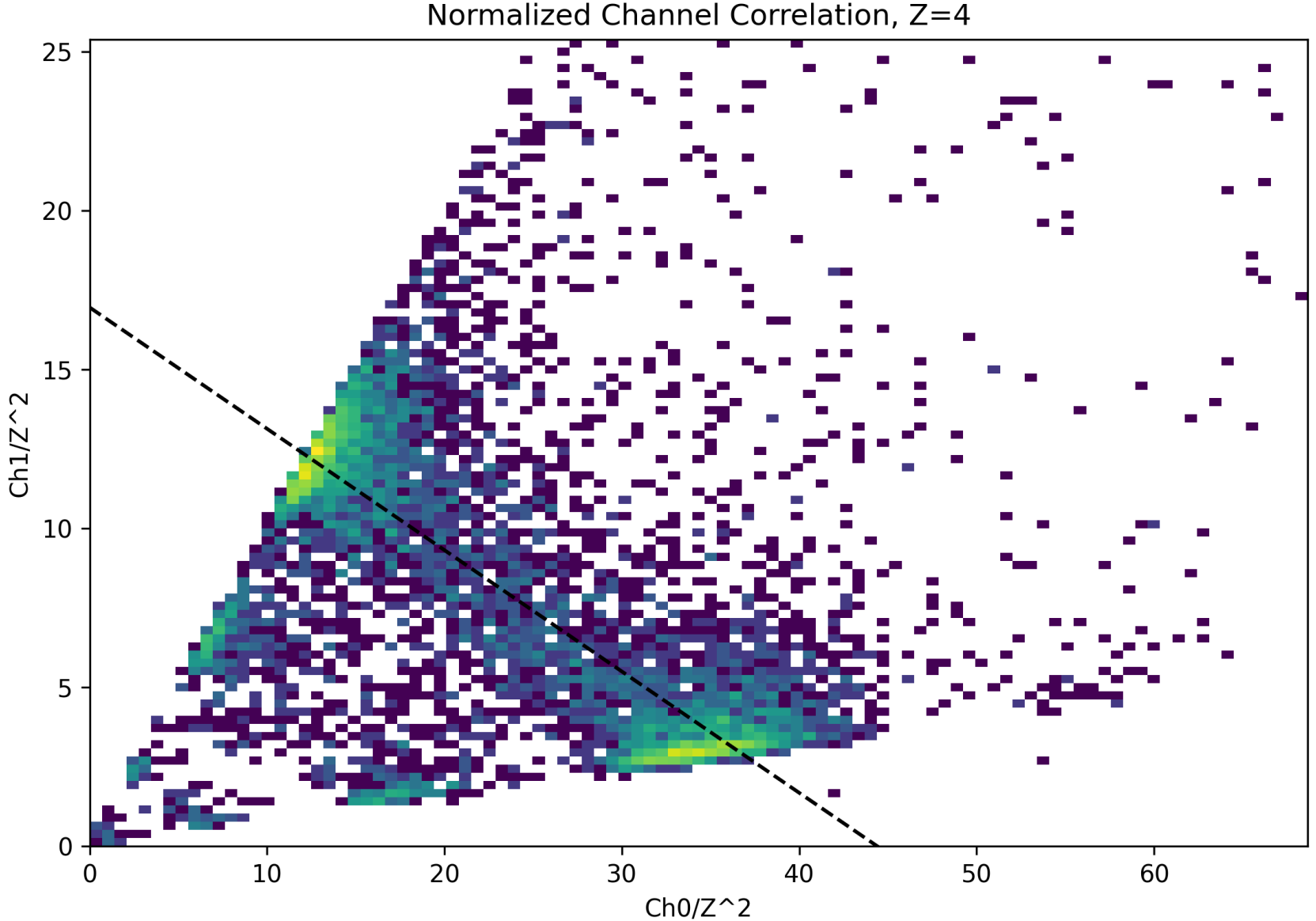 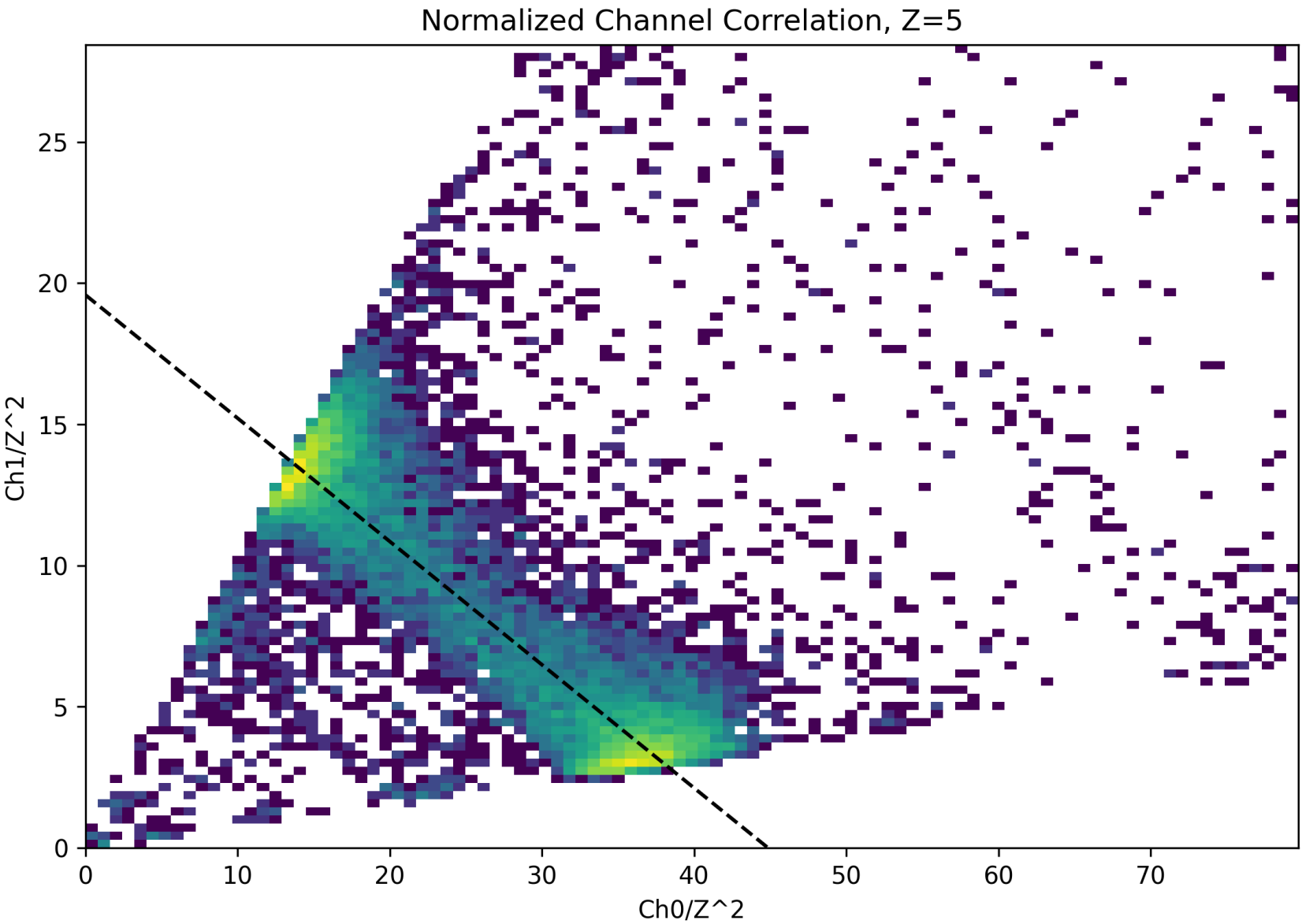 Z=6
Z=5
Z=4
page 3
Charge reconstruction
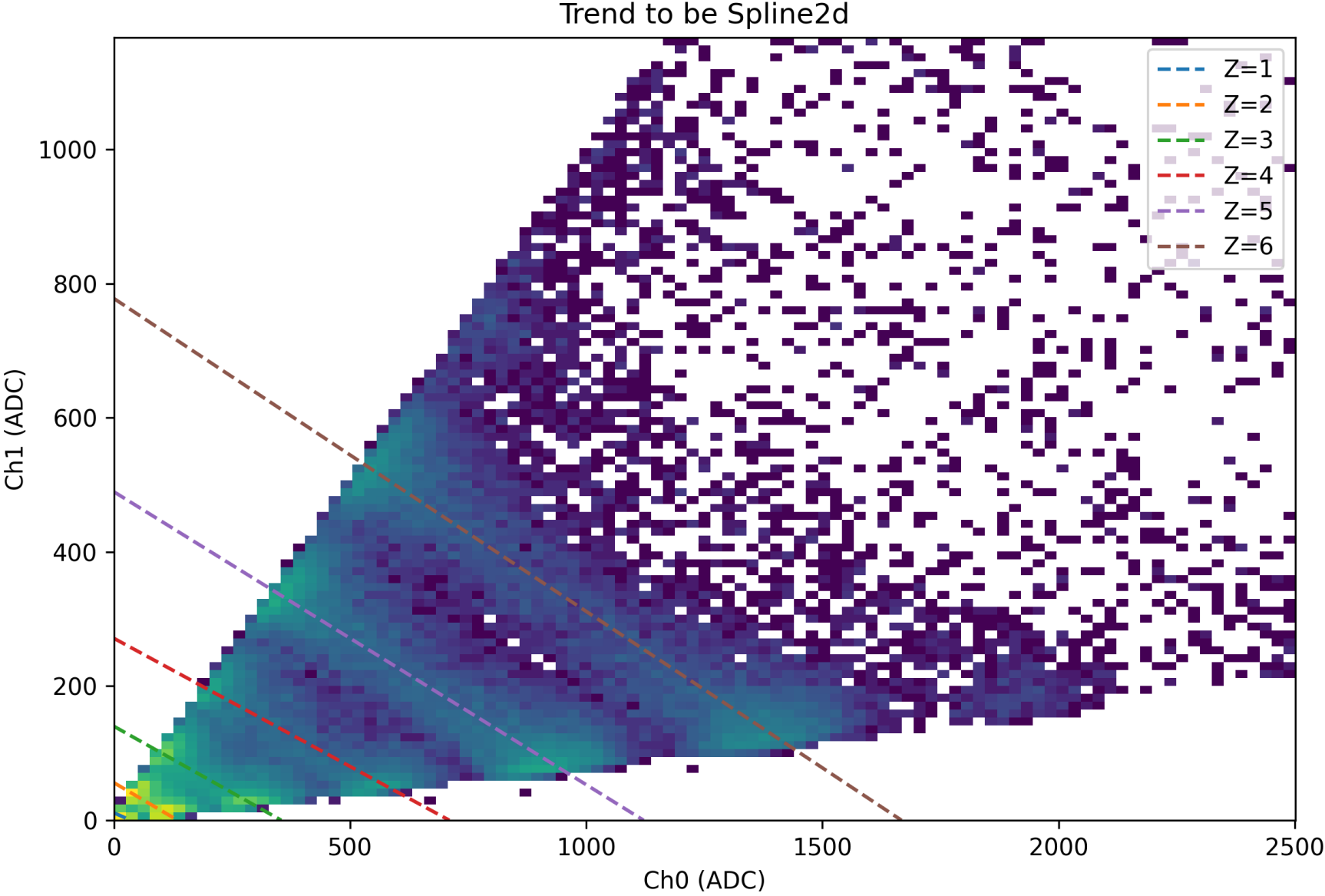 page 4
Charge reconstruction
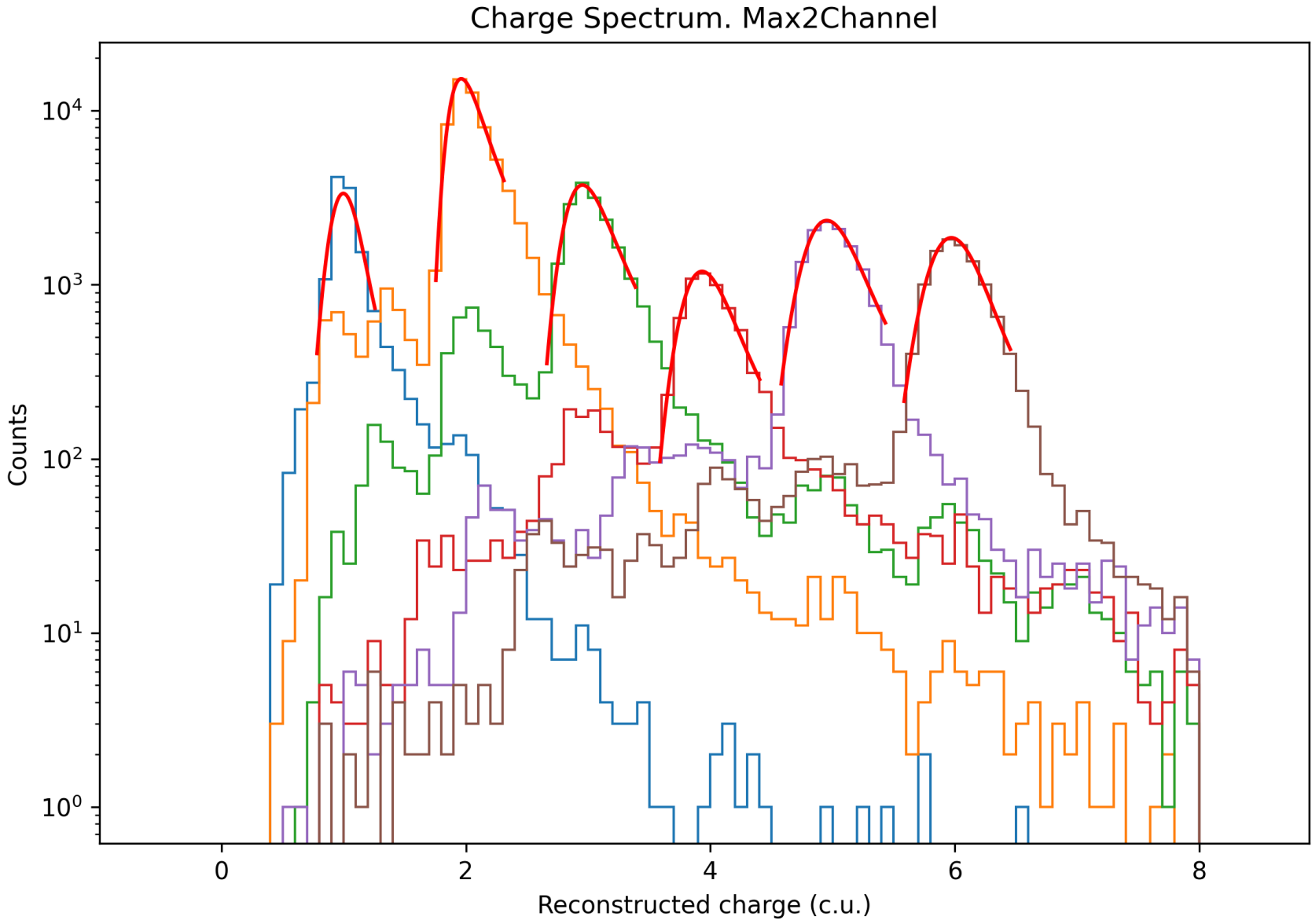 page 5
Charge reconstruction
Results of charge reconstruction in different sections
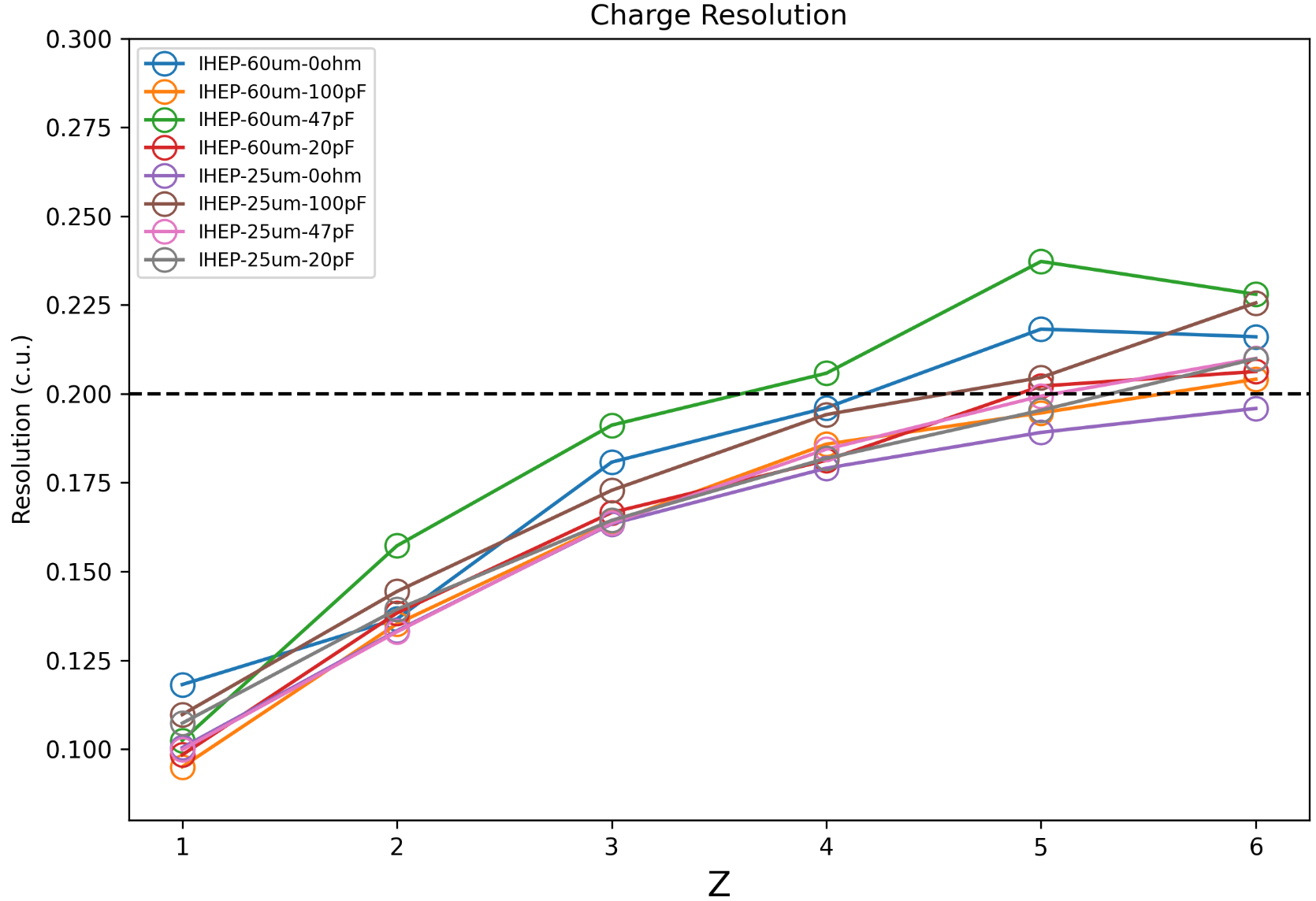 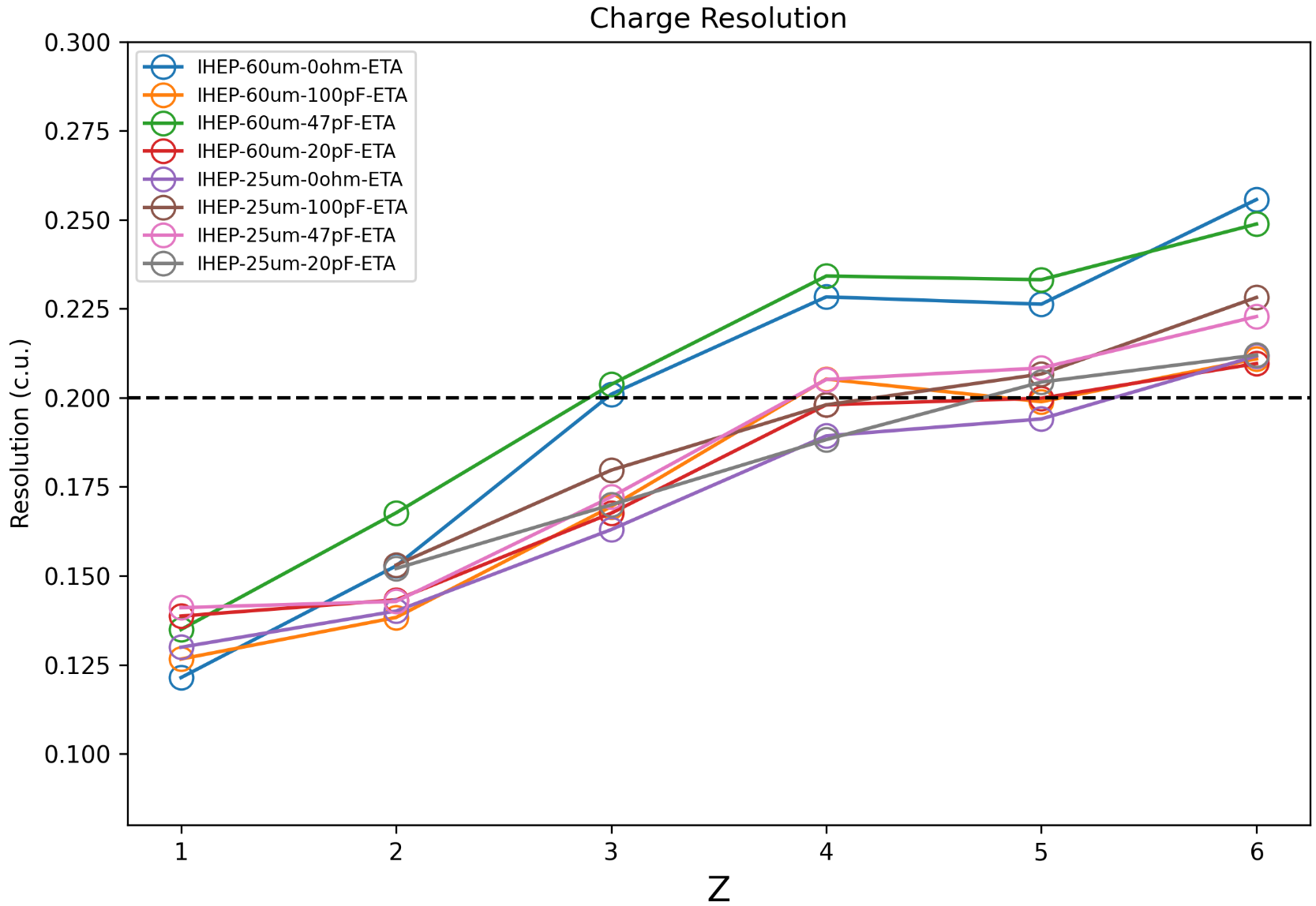 new method
ETA method
Conclusion：New method provides better charge resolution than ETA method.
page 6